11-sinf
Fizika
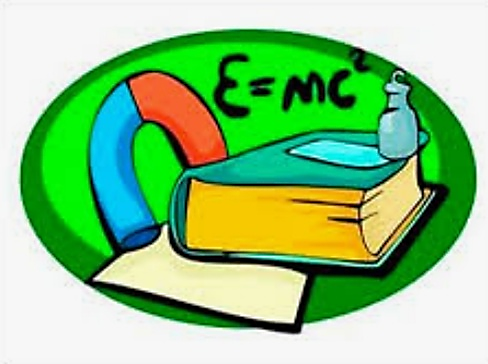 Mavzu:
Fotonning impulsi. Yorug‘lik bosimi. Fotoeffektning texnikada qo‘llanilishi.
O‘qituvchi: 
Toshkent shahar Uchtepa tumani 287-maktab fizika fani o‘qituvchisi
Xodjayeva Maxtuma Ziyatovna.
Yorug‘lik bosimi
1900-yilda rus olimi P.N.Lebedev yorug‘lik bosimini talribada o‘lchadi.
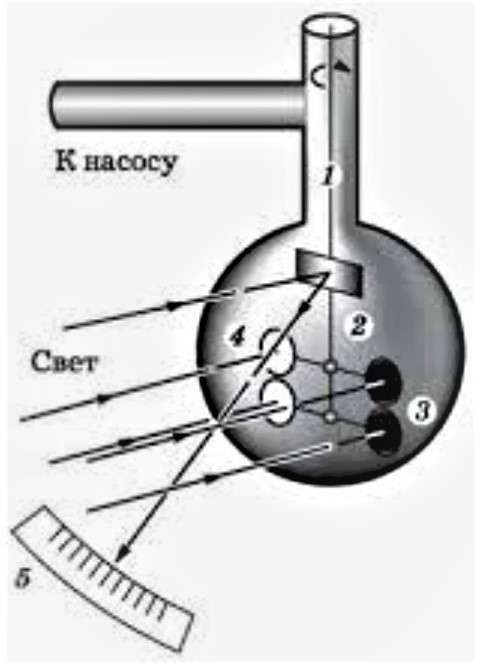 nasosga
yorug‘lik
Fotoeffektning qo‘llanilishi
Fotoqarshilik – qarshiligi unga tushayotgan yorug‘lik intensivligiga bog‘liq bo‘lgan qurilma. Fotoqarshilik tovushli kinoda, televedeniyada, telemexanikada, avtomexanikada signal (xabar) beruvchi vosita sifatida ishlatiladi. Uning sxemtik ko‘rinishi va shartli belgisi quyidagicha:  
                          yorug‘lik                              

                                                     
                                                      iste’molchi
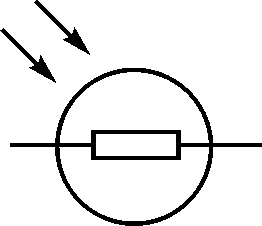 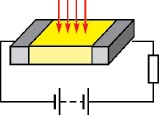 Quyosh batareyalari
Ichki fotoeffektga asoslangan p-n o‘tishli yarimo‘tkazgichli fotoelementlar yorug‘lik energiyasini elektr energiyasiga aylantirishda qo‘llaniladi. Ular Quyosh batareyalari nomini olgan.
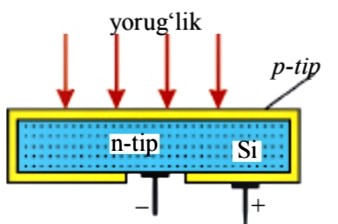 Fotoelement yordamida ishlovchi qurilmalardan yana biri bu – fotoreledir. Fotorele - yorug‘lik tushganda yoki yorug‘lik tushishi to‘xtaganda ishlashi mumkin. 
Fotorelelar avtomatik ravishda turli mexanizmlarni ishga tushuruvchi va nazorat qiluvchi qurilmalarning asosini tashkil qiladi. 
Bunga misol qilib, zamonaviy robotlarning sezish qurilmalaridan tortib, metrolarga kirishni nazorat qiluvchi qurilmalargacha, shahar ko‘chalarining yoritish sistemasi, suv yo‘llarini yoritish mayoqlaridan tortib, detallarning shakli va rangiga qarab ajratishgacha bo‘lgan vazifalarni bajaruvchi qurilmalarni keltirishimiz mumkin.
147-bet 1-test
Yorug‘likning jismlardan elektronni urib chiqarish hodisasi…….deyiladi.
              A) qutblanish;                            B) difraksiya;
              C) dispersiya;                     D) fotoeffekt.

 To‘g‘ri javob:  D) fotoeffekt.
147-bet  4-test
Mustaqil bajarish uchun topshiriqlar
Mavzuni o‘qish va mavzuga oid savollarga javob yozish. (145-bet)
147-bet  1, 3-testlarni yechish.